به نام خدا
تغذيه در سنين بلوغ ونوجوانی
فهرست مطالب
1) رشد و توسعه کشورها
2) سوء تغذ یه 
3) مشکلات الگوي مصرف غذايي كودكان و نوجوانان
4) دلایل عمده آسیب پذیری تغذیه در نو جوانی
5) نیازهای تغذیه ای در نوجوانی 
6) رشد قدی
7) رشد وزنی 
8) انرژی
9)پروتئین
D,A10)ویتامین
 11) اهمییت صرف صبحانه
12) نقش میان وعده ها
13) مراحل تصحیح تغذیه دانش آموزان
14) گروه های غذایی
15) رفتارهای تغذیه نامطلوب
16) نکاتی در مورد تغذیه دانش آموزان
17) منابع
رشد وتوسعه كشورها:

 بيش از هر چيز ديگر به نيروي انساني ماهر و توانمند وابسته است.

نسلي كه بتواند دانش فني منطبق با زمان و مكان را ابداع كند.
سوءتغذيه عامل كوتاهي قد ؛ كاهش بهره هوشي؛افزايش ابتلا به بيماريها؛ 
افزايش مرگ 2 تا8 برابر كودكان هم سن؛ افت تحصيلي و

 كاهش توليد ناخالص ملي است.
مشکلات الگوي مصرف غذايي كودكان و نوجوانان دانش آموز
بي نظمي در  وعده هاي اصلي غذا ، بويژه صبحانه و شام

مصرف تنقلات كم ارزش از نظر تغذيه اي كه اغلب مقادير بالاي قند، نمك، چربي يا نگهدارنده ها را دارند و كودك را در معرض خطر اضافه وزن يا چاقي، مصرف كمتر مواد غذايي مهم در اين سنين مانند شير (كاهش مصرف كلسيم) و افزايش خطر پوسيدگي دندانها 

در مجموع يافته هاي موجود حاكي از عدم تعادل در     مصرف مواد غذايي است.
دلایل عمده آسیب پذیری تغذیه درنوجوانی
افزایش نیاز به دلیل روند سریع رشد وتکامل
تغییر شیوه زندگی وعادات غذایی
شرایط خاص دوران نوجوانی(مثل فعالیت های شدید ورزشی یا بی حرکتی طولانی)
بلوغ وتغییرات خلقی
نیازهای تغذیه ای در نوجوانی
-جهش رشد           انرژی ومواد مغذی
-افزایش چگالی استخوان         املاح از جمله کلسیم وفسفر
-افزایش قد           پروتئین- کلسیم-روی-ویتامین د 
- پیشگیری از کم خونی             آهن -اسید فولیک
رشد قدي
قد بسیار متغیر است، اما عموما در یک محدوده خاص قرار دارد 
بیشتر بزرگسالان، تا پیش از بیست سالگی به حداکثر قد خود می رسند.
قد بلند مشخصه ی بسیار خوبی است و پسران ما عموماً آرزو دارند بلندتر و درشت اندام تر باشند. 
بلند قد شدن به عوامل متعددی بستگی دارد. .          
        عوامل داخلی تعیین کننده قد ، فاکتورهای ژنتیکی است که فرد از          والدینش دریافت می کند و قابل تغییر نیست 
        عوامل محیطی تاثیر گذار نیز عبارتند از : تغذیه ، آب و هوا ، اقلیم و بیماریها و .... 
در میان مواد مغذی مورد نیاز برای رشد قدی ، مصرف به اندازه پروتئین ها و املاح از اهمیت ویژه ای برخوردار است .(از جمله روی ، کلسیم ، فسفر، منیزیوم و فلوئور)
امروزه بلند شدن قد كودكان كم كم جاي خود را بعنوان يك شاخص توسعه باز كرده است.
افزايش قد ژاپني ها طي سالهاي 1997-1960
رشد وزني
ميزان افزايش وزن در دوره بلوغ به موازات افزايش قد مي باشد.
 از سن 10 تا 17 سالگي دخترها بطور متوسط 15 کيلوگرم افزايش وزن دارند که معادل 42 درصد وزن آنها در بزرگسالي است
 در همين مدت پسرها به طور متوسط حدود 20 کيلوگرم افزايش وزن دارند که معادل 51 درصد وزن آنها در بزرگسالي است.
 در دوران بلوغ توده عضلاني افزايش مي يابد
      در پسرها به علت طولاني بودن دوره جهش رشد افزايش توده عضلاني بيشتر از دختران است. در دختران افزايش توده چربي بيشتر از پسران است بطوري که توده چربي در پسران در دوره بلوغ در حدود 4 تا 11 درصد افزايش مي يابد و در دوران بزرگسالي ثابت مي ماند اما در دختران افزايش توده چربي 15 تا 27 درصد وزن بدن را تشکيل ميدهد .
انرژي
به ازاء سن ، جنس ، اندازه بدن ، فعاليت و تحرک نياز به انرژي متفاوت است
منبع خوب تامين انرژي قندها و چربيها هستند

عدم تامين انرژي                          عدم کفايت پروتيين
محاسبه انرژی مورد نیازکودکان ونوجوانان
کودکان
    1-1000 کیلو کالری برای سال اول زندگی
       *پسران: اضافه کردن (125 کالری به ازای هر سال سن)
       *دختران: اضافه کردن (100 کالری به ازای هر سال سن)
   2- با در نظر گرفتن 20% اضافه برای فعالیت
نوجوانان     
      1- 1000کیلو کالری برای سال اول زندگی 
      2- اضافه کردن100کیلو کالری برای هر سال تا  11 سالگی
      3- اضافه کردن 
         *پسران 15-11 :200کیلو کالری به ازای هر سال
         *دختران 15-11 :100کیلو کالری به ازای هر سال
بالای 15 سال
    *پسران:
           بسیار فعال kcal/kgbw 50 
          فعالیت معمولی kcal/kgbw40
           کم فعالیت kcal/kgbw16-15
      *دختران :
          مانند یک فرد بزرگسال
محاسبه ساده انرژی روزانه دختران بالای 15 سال:


      چاق یا با فعالیت کم:kcal/kgbw20
      فعالیت متوسط:kcal/kgbw28
      فعالیت زیاد یا بسیار لاغر:kcal/kgbw30
پروتئین
براي نگهداري و ترميم بافت ها و سنتز سلول ها وبافت هاي جديد مورد نياز است 

منابع خوب آن :
  حیوانی : گوشت ، مرغ ، تخم مرغ ، لبنیات(حيواني خوب ولي گران)

  گياهي: حبوبات غلات  مغزها ودانه ها( ارزان بصورت ترکيب مفيد)
محاسبه میزان پروتئین
پسران 
11-14 سال    45  g/d یا28/. kg/cmh
15-18 سال    59  g/d یا33/. kg/cmh
19-14 سال    58 g/d  یا33/. kg/cmh
دختران
11-14 سال    46  g/d یا29/. kg/cmh
11-14 سال    44  g/d یا26/. kg/cmh
11-14 سال    46  g/d یا28/. kg/cmh
ويتامين A در رشد ومقاومت بدن در مقابل بيماريها ،
حفظ قدرت بينايي و سلامت پوست نقش ايفا’ مي کند
منابع غذايي غني آن بيشترحيواني است (جگر،زرده تخم مرغ ،..)

 اما: 
پيش ساز آن در سبزيهاي برگ سبز و زرد(کاهو و هويج وکدو حلوايي)ودر ميوهاي زرد ونارنجي(زرد آلو و طالبي و هلو) به وفور وجود دارد
بررسي در سطح ملي براي تعيين درصد شيوع وشدت کمبود صورت نگرفته است 
اما...
براساس بررسي مصرف ، 46 درصد خانوار هاي کشور کمتر از 80 درصد نياز خود را دريافت مي کنند

جمع بندي اطلاعات نشان مي دهد در کل کشور کمبود خفيف ويتامين آ وجود دارد
D ویتامین
ویتامین د برای رشد و نمو استخوانها لازم است 
این ویتامین در روغن ماهی ، جگر ، زرده تخم مرغ ، پنیر و ماست به مقدار زیاد وجود دارد .
اصلی ترین راه تأمین ویتامین D برخورد نور ماوراء بنفش آفتاب و تغییرات پیش سازهای زیر پوستی است.
 این ویتامین از راه مواد غذایی حیوانی نیز تامین می شود ، در گیاهان نیز پیش سازهای تولید کننده ویتامین D موجود است .
نقش اصلی ویتامین D ، حفظ تعادل کلسیم و فسفر است در تمایز سلولی تاثیر دارد.رشد استخوانی ، استحکام استخوانها و دندانها ، سلامت استخوان در دوران کهنسالی و عدم ابتلا به استئوپروز یا پوکی استخوان همه به دلیل تاثیر ویتامین D در حفظ تعادل کلسیم و فسفر است.
 ویتامین D از یک سو موجب افزایش جذب کلسیم و فسفر از روده ها ، کاهش دفع از کلیه ها و کنترل متابولیسم در استخوان می شود و از سوی دیگر این ویتامین در رشد سلولهای استخوانی نیز مؤثر است . تاثیر آن در رشد سلولها ، به دلیل عمل آن در ترجمه ژنهای هسته سلول می باشد .
اهميت صرف صبحانه:
دريک رژيم عادي حدود 20-25 درصد انرژي روزانه بايد از طريق صرف صبحانه تامين گردد
با توجه به نقش صبحانه در حفظ قند خون در حد طبيعي:
نخوردن صبحانه       قند خون       توانايي مغزبرای یاد گیری
در سمپوزيومي که در سال 1995بنام صبحانه ،کارآيي وسلامت برگزار شد اعلام گرديد که :
کودکاني که صبحانه صرف نمي کنند در انجام 
تکاليف رياضي کارآيي کمتري دارند و قدرت
 خلاقيت وابتکار آنها کاهش پيدا مي کند
نقش ميان وعده ها:
1-کودکان سنين مدرسه علاوه بر سه وعده اصلي به ميان وعده نيز نياز دارند
2-ذخيره گليکوژن در اين دانش آموزان فقط براي 6-4 ساعت کافي است 
3-ميان وعده نبايد بعنوان يک وعده اضافي در نظر گرفته شود
4- دانش آموزان را بايد با گروههاي غذايي  آشنا کرد
ميان وعده هاي مناسب:
انواع غلات کامل
خشکبار(نخودو کشمش000)
انواع ميوه و سبزی های قابل استفاده در مدرسه
انواع ساندويج هاي خانگي
مراحل تصحیح تغذیه دانش آموزان
تعیین وضعیت رشد جسمی وفیزیکی دانش آموز
تعیین حدودی میزان انرژی و پروتئین مورد نیاز روزانه 
 مشاوره ویافتن اشکالات برنامه غذایی
تنظیم یک برنامه غذایی صحیح بر اساس گروه های غذایی ودر 3 وعده اصلی و2-3 میان وعده
گروه نان وغلات
هر سهم معادل 30 گرم
هر سهم حاوی 15 گرم کربوهیدرات 
                     3گرم پروتئین
                      1-0 گرم چربی
هرسهم دارای 80 کالری
میزان مورد نیاز برای کودکان و نوجوانان11-9 سهم
گروه سبزی ها و گروه میوه ها
هر سهم معادل 100 گرم
هر سهم میوه حاوی 15 گرم کربوهیدرات
هر سهم سبزی حاوی 5 گرم کربوهیدرات و 2گرم پروتئین                     
هرسهم میوه 60 کالری وسبزی کالری25 دارد
میزان مورد نیاز برای کودکان و نوجوانان
میوه 4-2 سهم  وسبزی حداقل 5-3 سهم
گروه لبنیات
هر سهم معادل 240 گرم شیر یا ماست 30 گرم پنیر
هر سهم حاوی 12 گرم کربوهیدرات 
                     8گرم پروتئین
                      8-0 گرم چربی
هرسهم دارای 150-90 کالری
میزان مورد نیاز برای کودکان و نوجوانان4-3 سهم
گروه گوشت وجانشین هایش
هر سهم معادل 30 گرم گوشت یا نصف لیوان حبوبات پخته
هر سهم حاوی  7گرم پروتئین
                      8-0 گرم چربی
هرسهم دارای 100-35 کالری
میزان مورد نیاز برای کودکان و نوجوانان4-3 سهم
توصیه کنید به:
1-صرف شام در ساعات اوليه شب
2-خواب در ساعت معين
3-توجه والدين به صبحانه
4-سحرخيزي
رفتارهاي تغذيه اي نامطلوب:
خودداري از مصرف گوشت
خودداري از مصرف شير ولبنيات
خود داري از مصرف سبزيها
افراط در مصرف شکلات وشيريني
مصرف بي رويه تنقلات بي ارزش
نکاتي در مورد تغذيه دانش آموزان:
1- بطور کلي در سنين مدرسه ،رشد کودک با سرعت کمتري ادامه دارد وعوامل ژنتيکي ،تغذيه خوب ومحيط در سرعت رشد او موثر است  وکمبود هاي تغذيهاي کودک را از رشد بالقوه اي که مي تواند داشته باشد باز مي دارد

2-انرژي و مواد مورد نياز کودک در اين سنين به اندازه بدن ،سرعت رشد و ميزان فعاليت آنها بستگي  دارد پس الگو ي غذايي يکساني براي دانش آموزان نمي توان تعيين کرد
3- تشويق کودکان به ورزش موجب سوختن کالري اضافي دريافتي ،شادابي و جلوگيري از چاقي کودکان مي شود
4-سرعت رشد کودکان روز به روز در حال تغيير است بنا براين در يافت روزانه آنها از نظر انرژي و مواد مغذي و بطور کلي مقدار غذاي مصرفي روز به روز تغيير مي کند.

5-سوء تغذيه در اين دوران موجب کاهش سرعت رشد جسمي و توانمندي ذهني آنها مي شود.

6-در اين دوران اشتهاي کودک راهنماي خوبي براي دريافت انرژي ومواد مغذي مورد نياز است.
7-استرس مي تواند روي اشتهاي کودک تاثير بگذاردکه در صورت تداوم مي تواند مشکل ساز باشد در اينصورت
بايد با شناسايي ورفع مشکل به کودک کمک کرد.

8-به والدين هم بايد آموزش داد که:
غذاي داراي ارزش غذايي را براي کودک فراهم کنند
محيط مناسب براي کودک مهيا کنندتا رفتارهاي درست غذايي در آنها شکل بگيرد چرا که الگوي کودکان در درجه اول برادر يا خواهر بزرگتر وسپس والدين هستند.
Sex/ years
Both 7-10
Boys 11-14
Boys 15-18
Girls 11-14
Girls 15-18
Energy(kcal)
2000
2500
3000
2200
2200
Protein(gr)
28
45
59
46
44
Vit A(Iu)
3500
4000
4000
5000
5000
Vit D(Iu)
400
400
400
400
400
Fe (mg)
10
15
15
12
12
Iodine (micg)
120
150
150
150
150
Calcium(mg)
800
1200
1200
1200
1200
Zinc (mg)
10
12
12
15
15
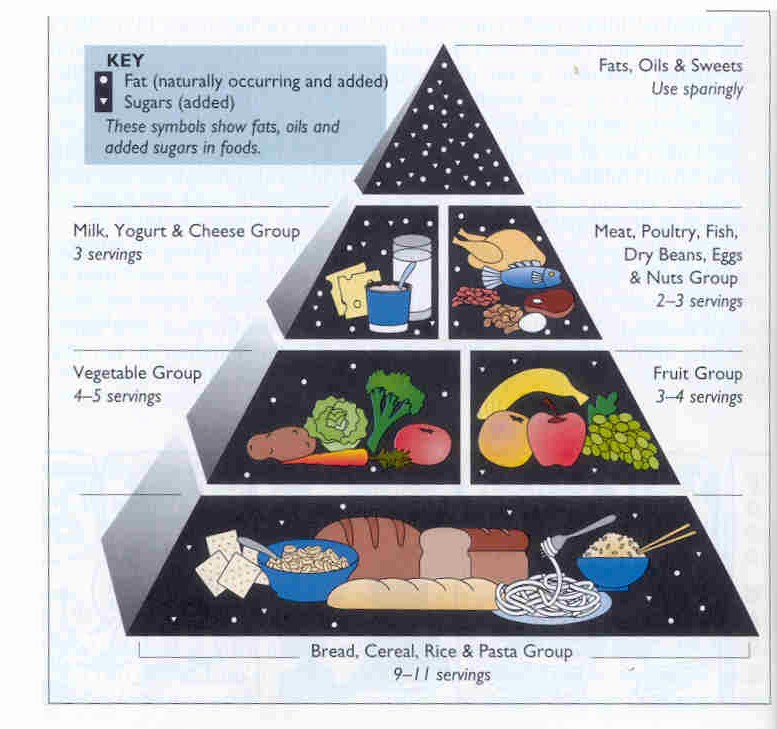 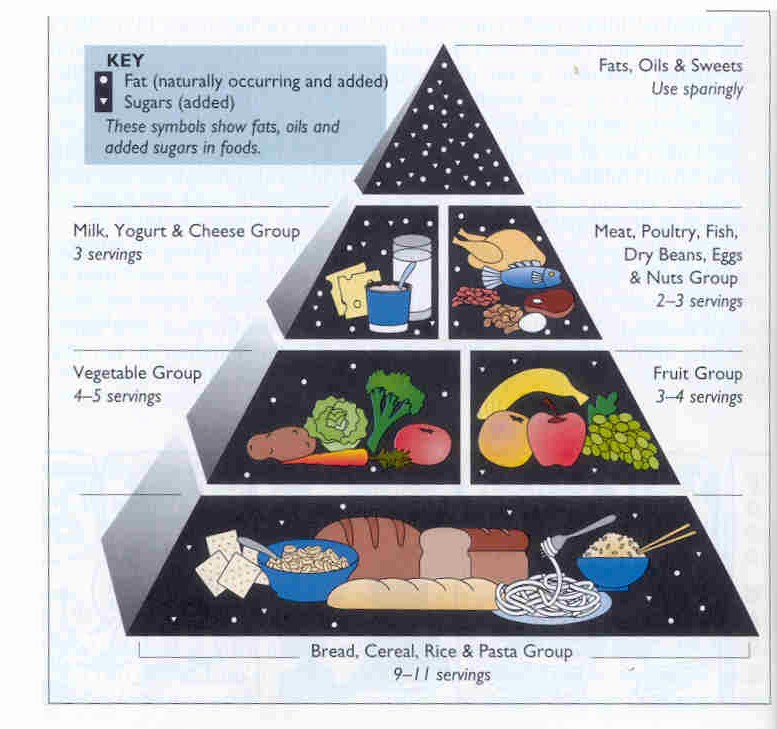